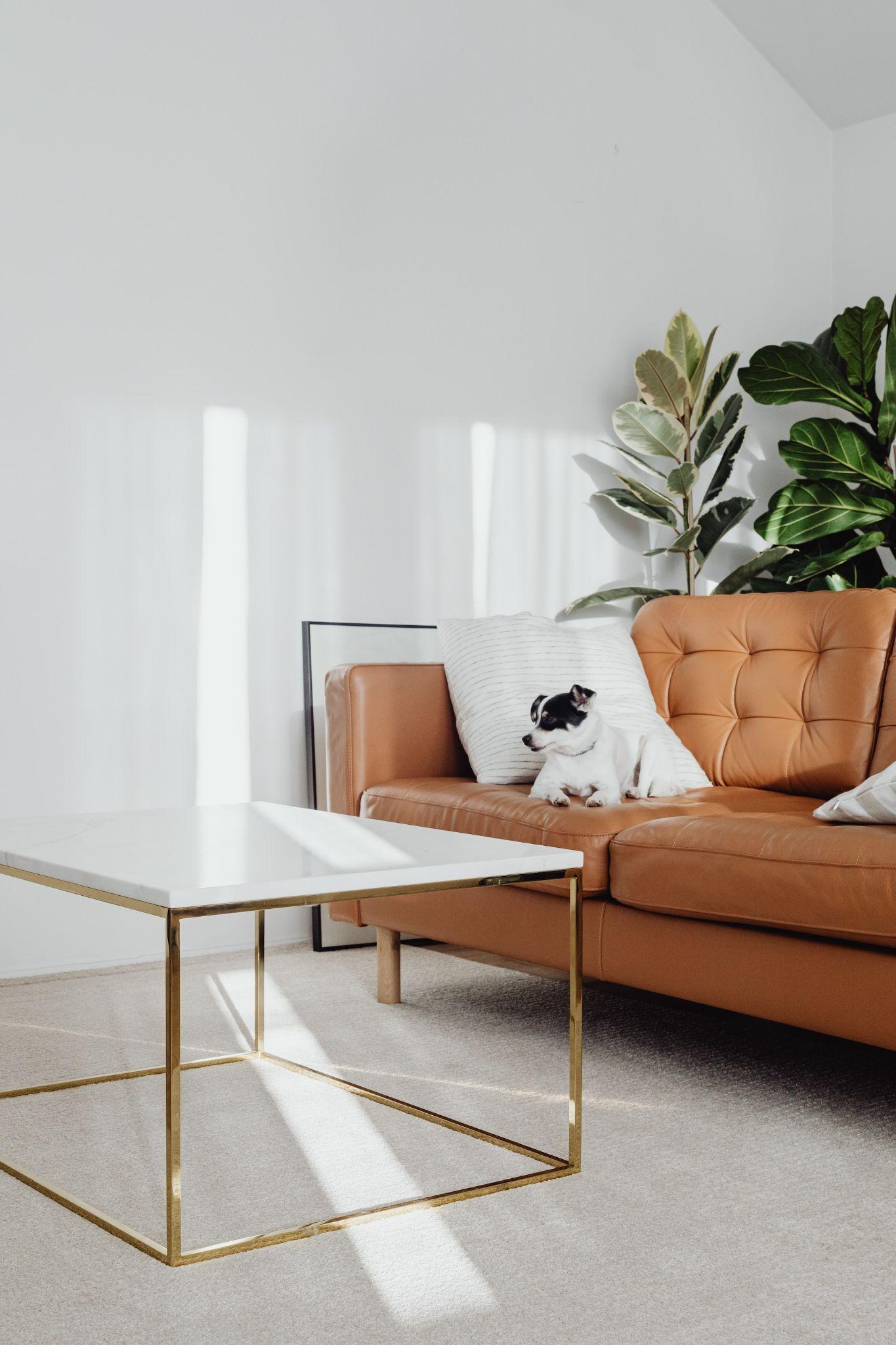 Monthly
Newsletter
DECORATING IDEAS
FOR SMALL HOMES
HOW TO SELL YOUR HOME FASTER
MARKET UPDATE
SELLING DURING THE HOLIDAYS
DECORATING TO SELL
How to decorate your home
 to sell in the seasonal holidays
Look back at the last months 
statistics
How to make use of small areas in your home
Four top tips on how you can be involved in the selling process
4 Tips to help get you home sold during the winter 
months
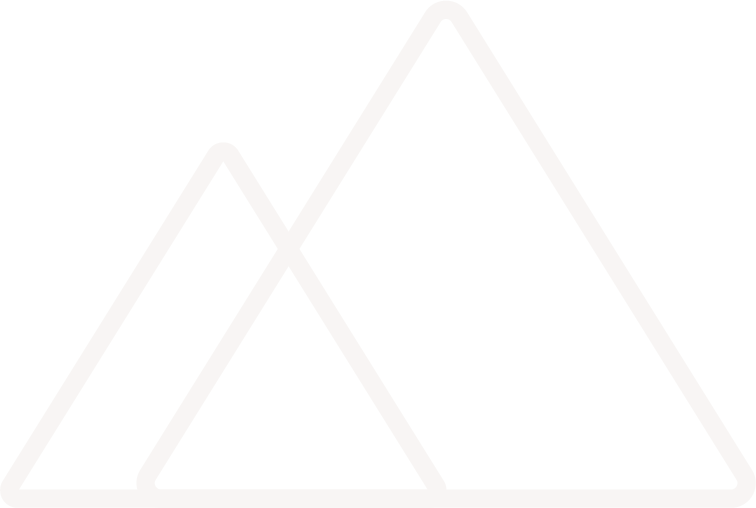 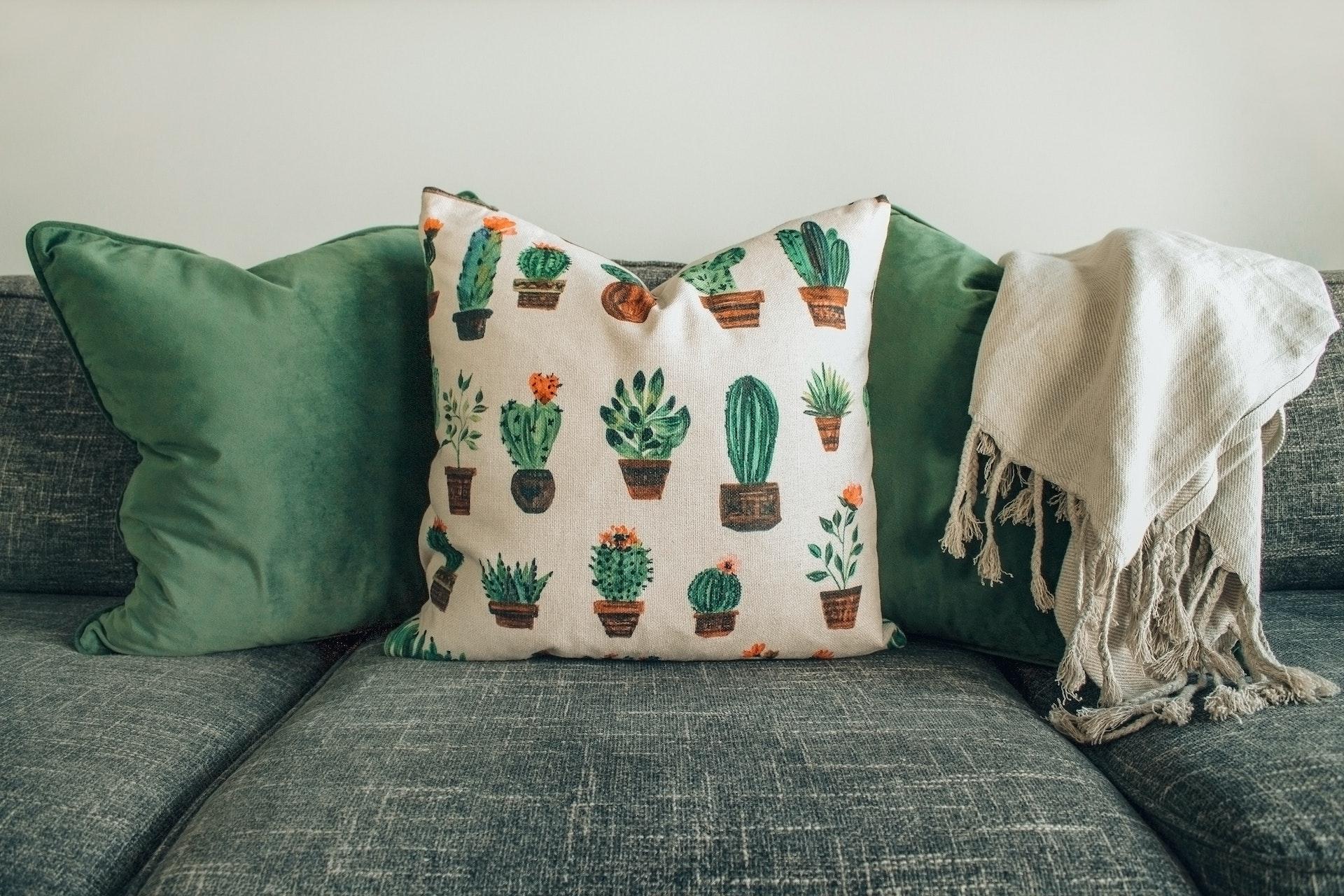 4 tips for Selling your
Home during the holidays
PRICE IT
 ACCORDINGLY
WORK WITH A 
RELIABLE AGENT
STAGE 
IT ACCORDINGLY
FOCUS ON 
OUTDOOR FEATURES
You want to be working with an agent who isn't going to be MIA I can assure you that will always have 
your back
Deck the halls but not too much. Opt for neutral holiday decorations to not turn off potential buyers
During the holidays, it is best to price in the evening using market data to avoid trading competition
The holidays can give you the chance to show off same of your exterior features that make it win-equipped for the winter weather
Community Calendar
Aug. 4
Aug. 9
Aug. 16
Aug. 26
Wine Tasting
Farmer’s Market
Strawberry Festival
Comedy Tour
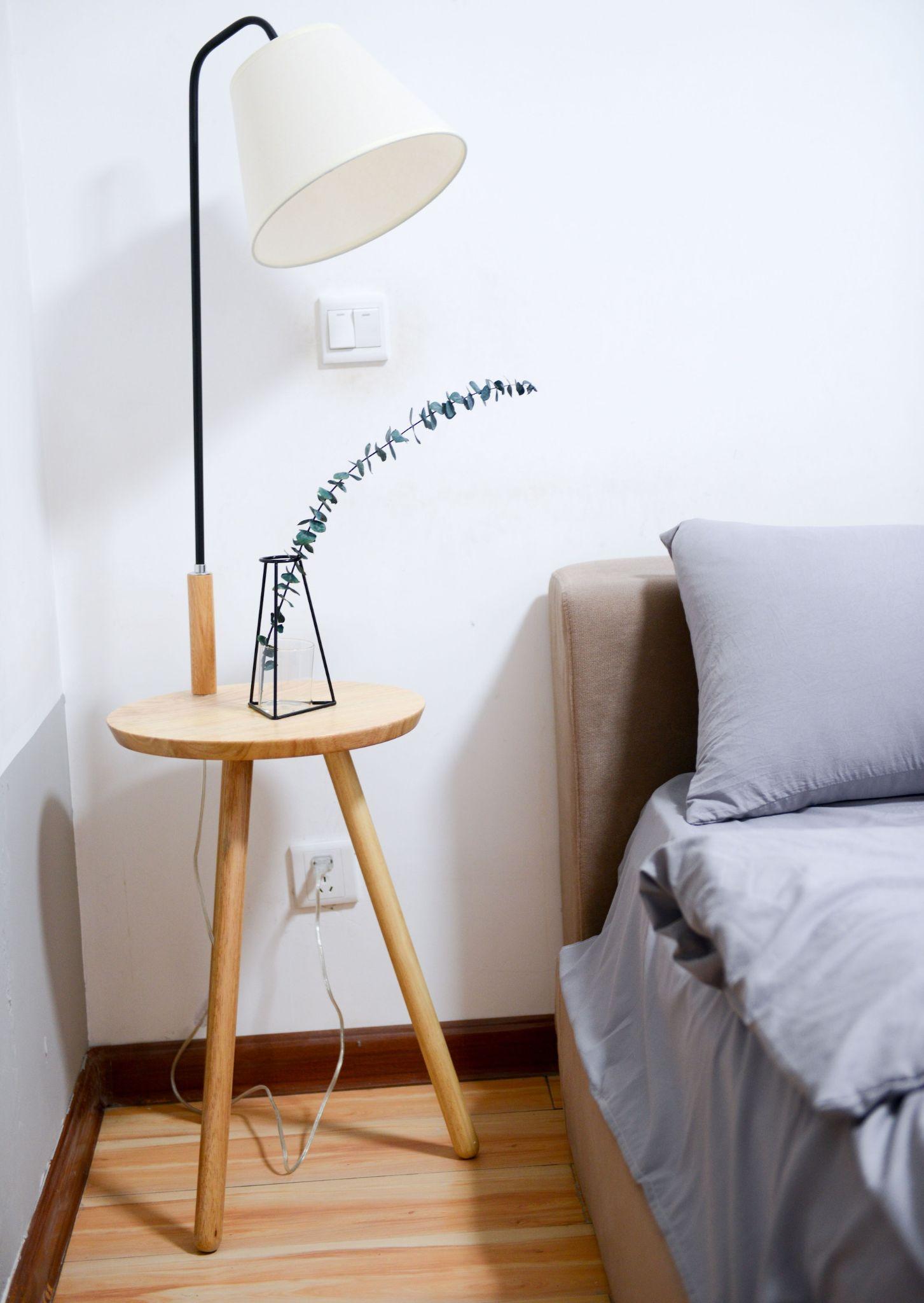 New Listings
Address
Address
BED
BED
BATH
BATH
SQ FT.
SQ FT.
Days
Days
Price
Price
1
2
1
2
2200
1700
4
8
81857 Madyson Plaza Suite 383
54388 Conn Square
$1.250.000
$850.000
2
1
2
1
1500
1800
6
3
9903 Jamey Pine Suite 207
208 Murray Spur
$850.000
$950.000
1
2
1
2
1200
2200
4
8
608 Schmitt Well
81857 Madyson Plaza Suite 383
$2.250.000
$1.250.000
1
2
2
1
1800
2800
1
2
5801 Lulu Corner Suite 873
5801 Lulu Corner Suite 873
$1.350.000
$2.350.000
2
1
1
2
2100
1100
4
8
54388 Conn Square
424 Oren Knolls Apt. 532
$950.000
$850.000
1
2
2
1
1600
2600
12
6
208 Murray Spur
608 Schmitt Well
$2.250.000
$1.250.000
2
1
1
2
2600
1600
4
8
424 Oren Knolls Apt. 532
885 Armani Crescent
$1.750.000
$2.750.000
1
2
2
1
2200
1200
8
4
885 Armani Crescent
9903 Jamey Pine Suite 207
$1.250.000
$1.250.000
Market Update
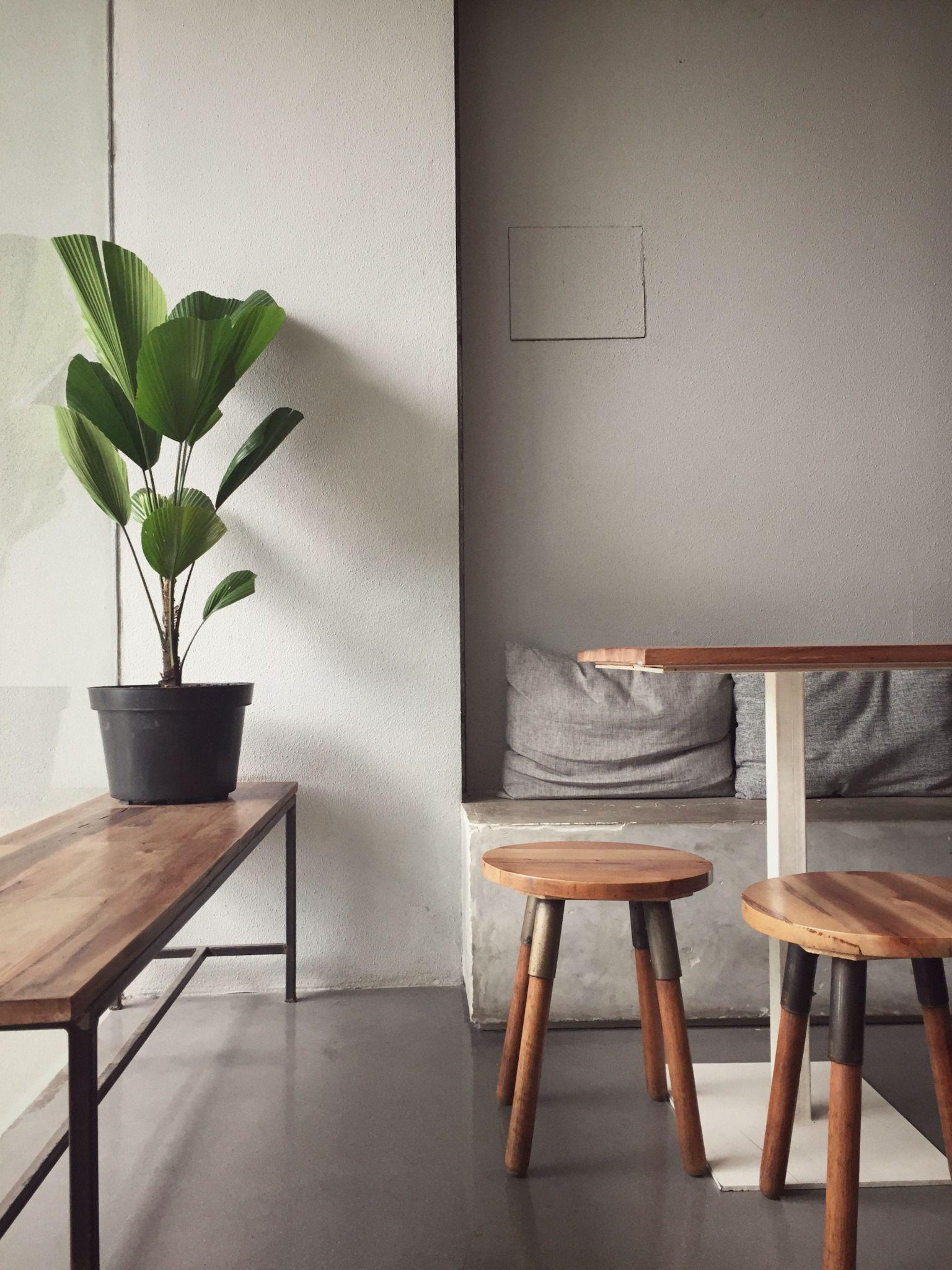 121
18
85
2.8
$650.4500
$750.4500
AVG Sale
price
AVG List
price
Homes
Sold
Days on 
market
New 
listings
Months of
inventory
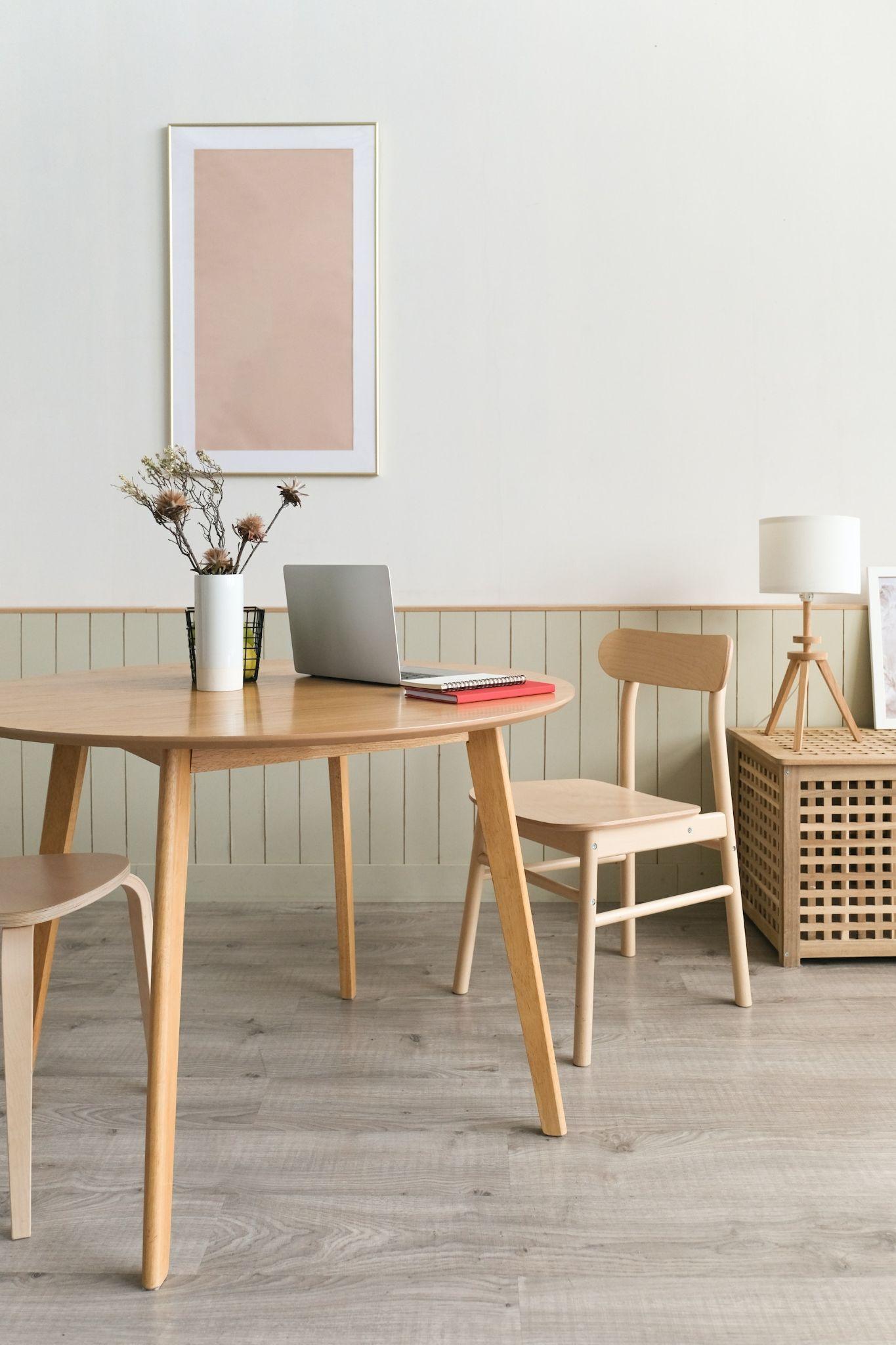 Sold Listings
DECORATING TO SELL
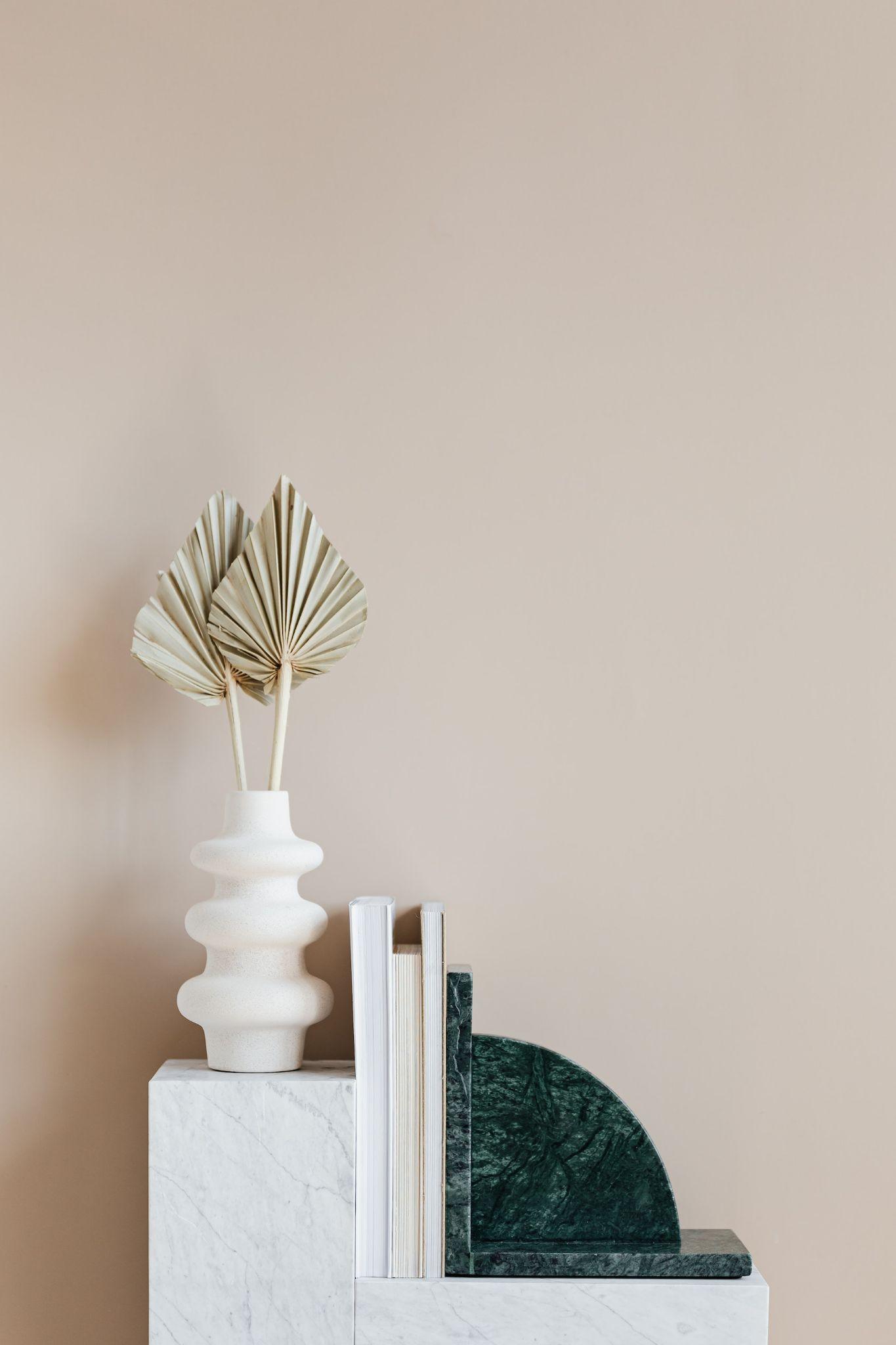 • Use neutral colours
• Clean
• Clear the clutter
Clean walls will make your house look more appealing for potential buyers. Instead of touching up the current colour think about something to suit everyone.
Once you’ve cleared excessive clutter, pay attention to rooms that attract dirt like your bathroom and kitchen. Make sure that they’re gleaming before each viewing and smell nice too.
This is such a simple thing that many people overlook. Keeping your home tidy inside and out and putting away ‘stuff’ helps people to see your home for what it is.
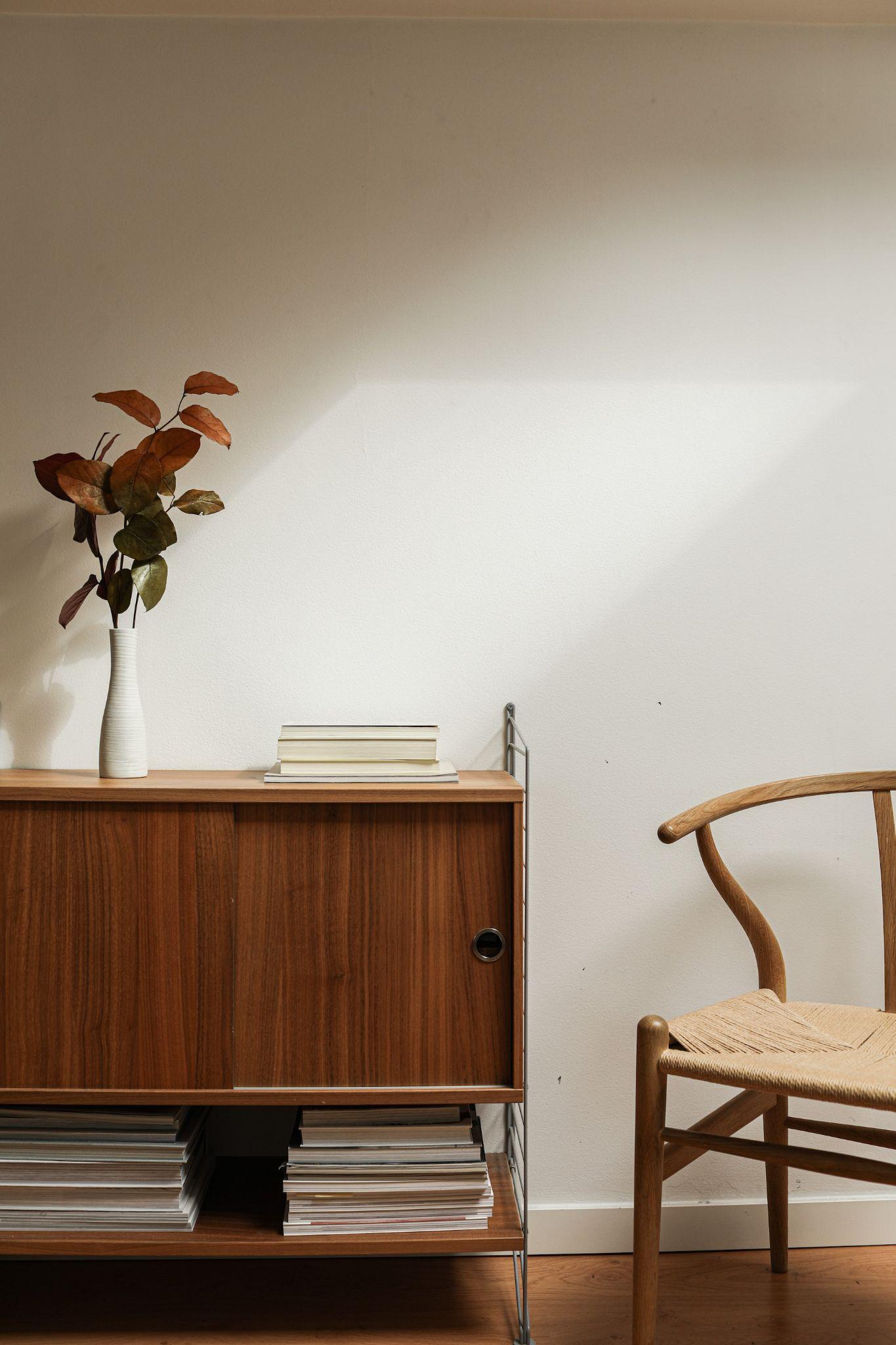 How to sell your 
home faster
1. Let the light in
2. Remove excess furniture
3. Consider staging your home.
4. Perfect the entryway.
While you may have a fun sense of style, your furniture may make it hard for buyers to see the home as a blank slate.
While your house is on the market, make sure the foyer is kept clean, clutter-free and appears as open and welcoming as possible.
Nothing makes a home seem smaller than too much big furniture.
People love light and bright, and the best way to show off your house is to let the sunshine in.
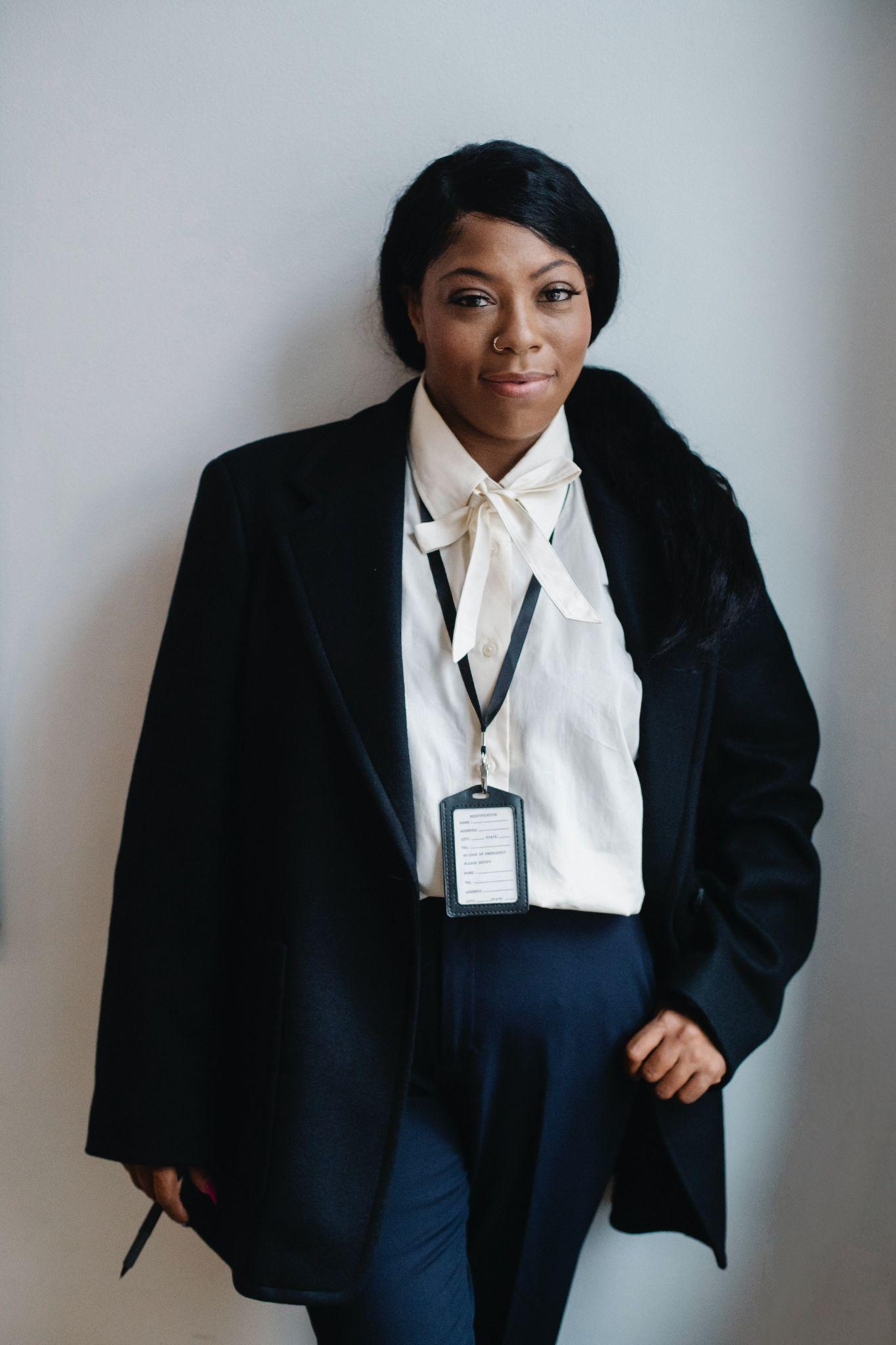 Mylene Heathcote
Real Estate Agent
myexample@mail.com
T: 1-123-4567-901